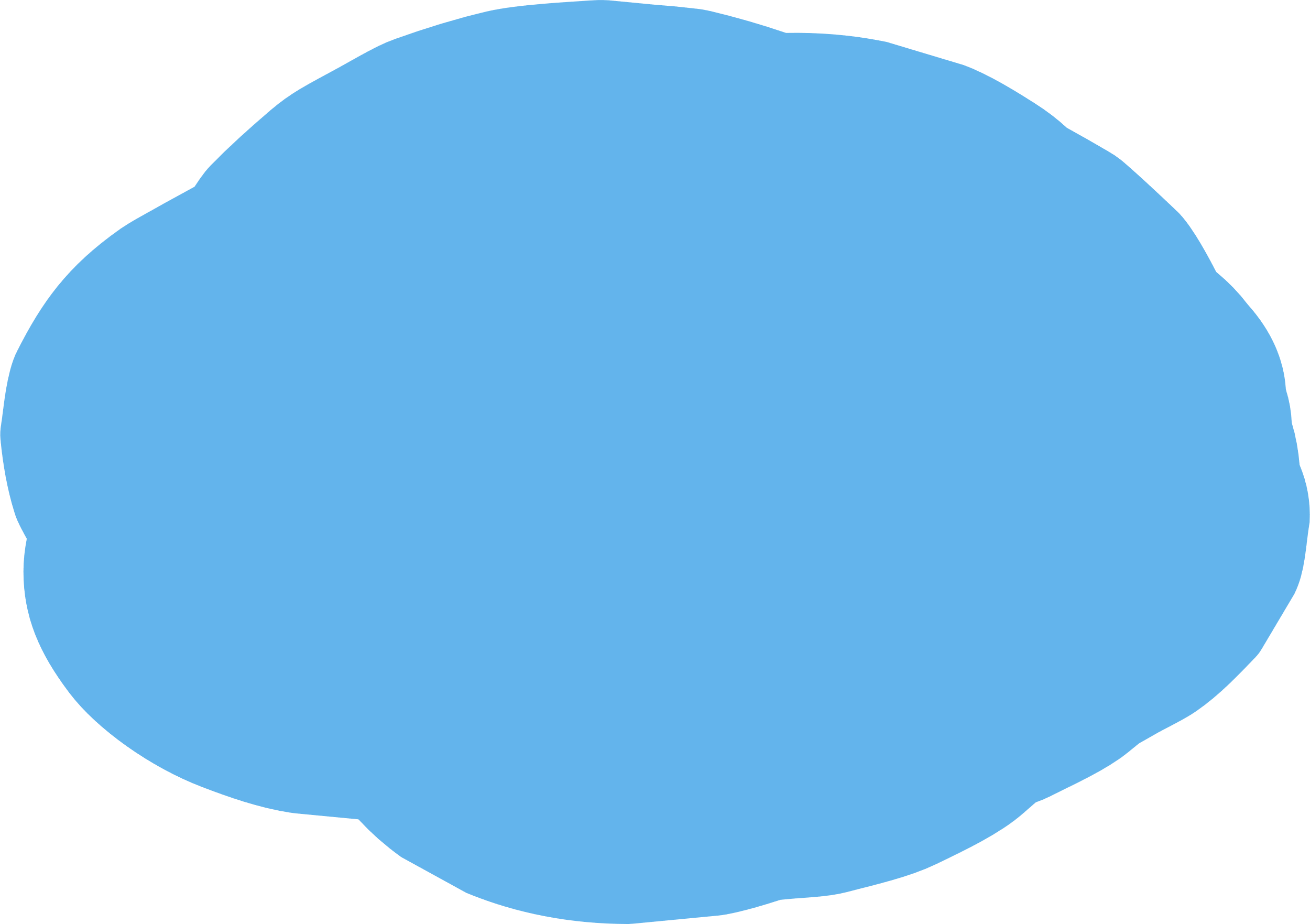 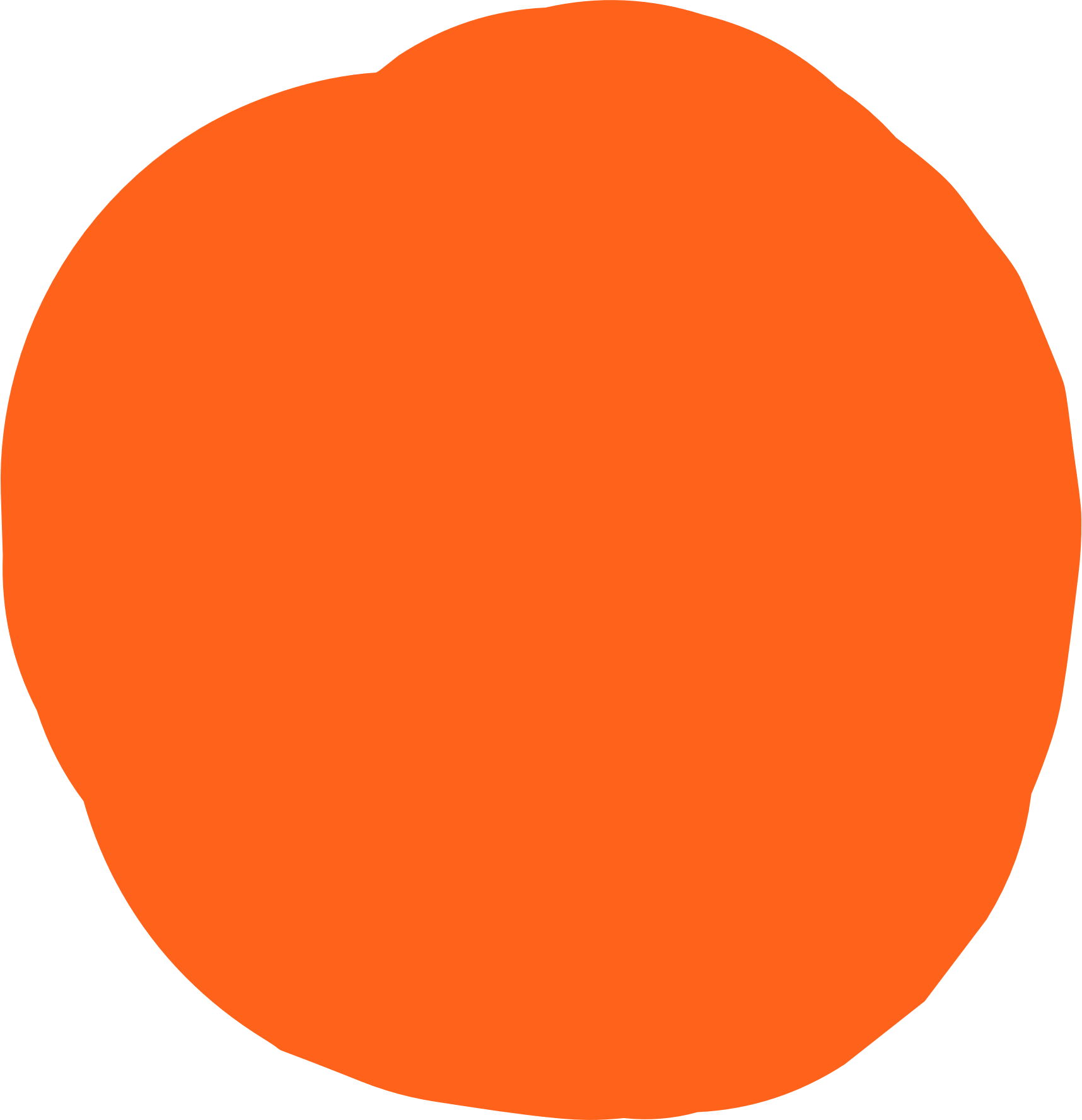 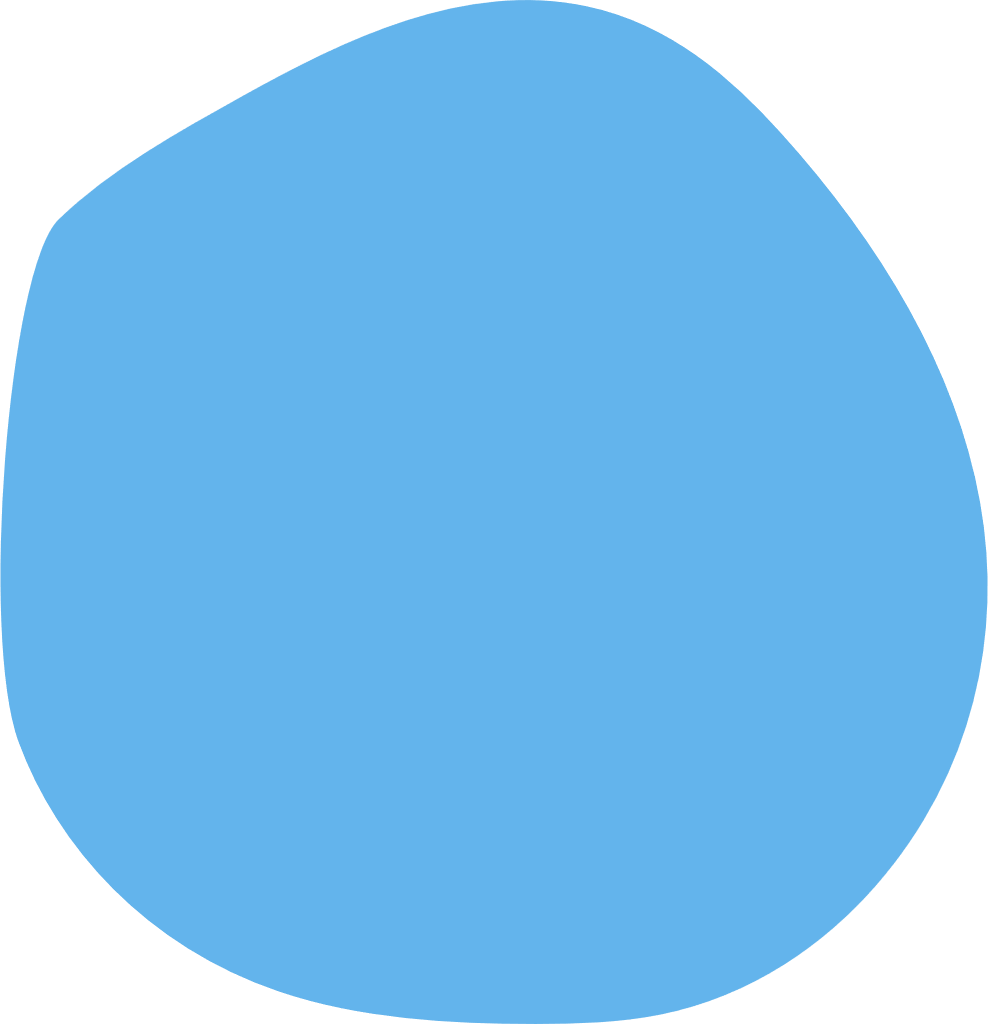 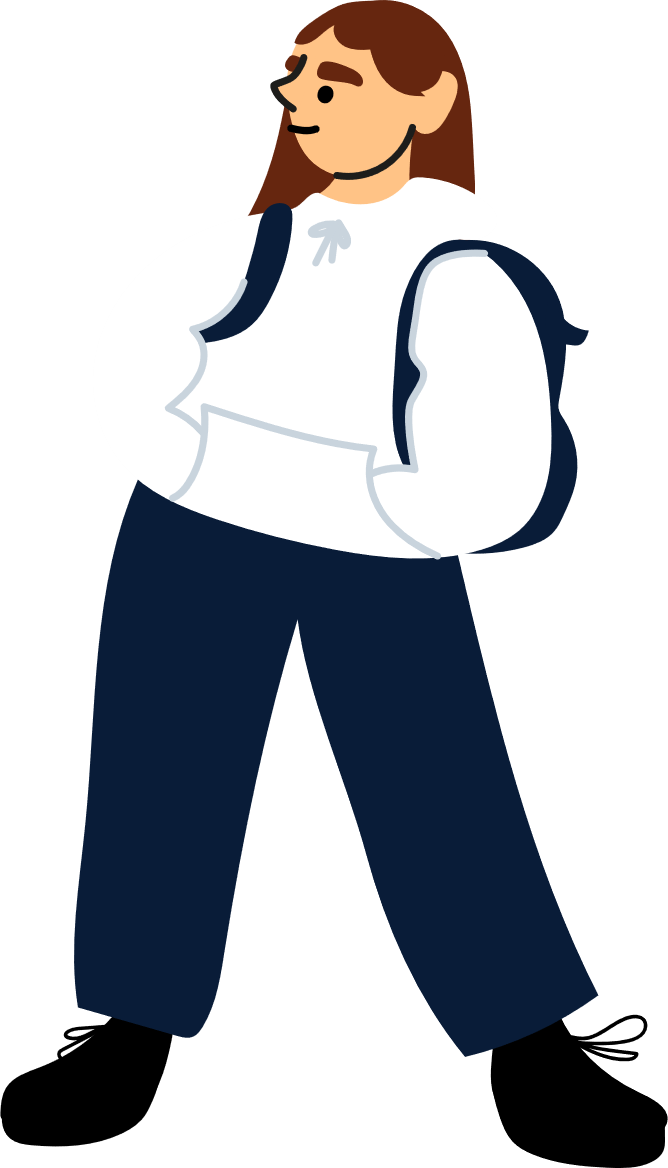 Studerande
Elevhälsans tjänster
Livet framför dig  –elevhälsans sektorsövergripande samarbete
Diabilderna refereras (presentationen tar ca 20 minuter)  
- sätt presentationen i bildspelsläge så startar referatet automatiskt  när du byter bild
Elevhälsans helhet
Samarbete med instanser utanför skolsamfundet
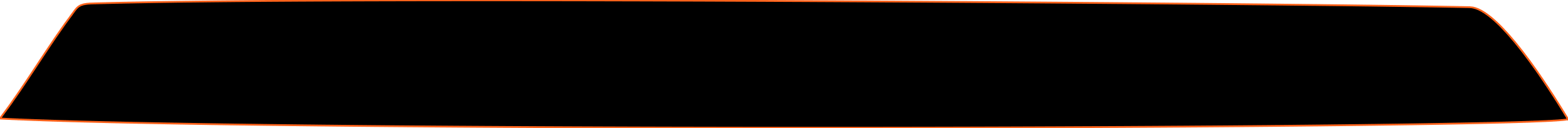 Elevhälsa
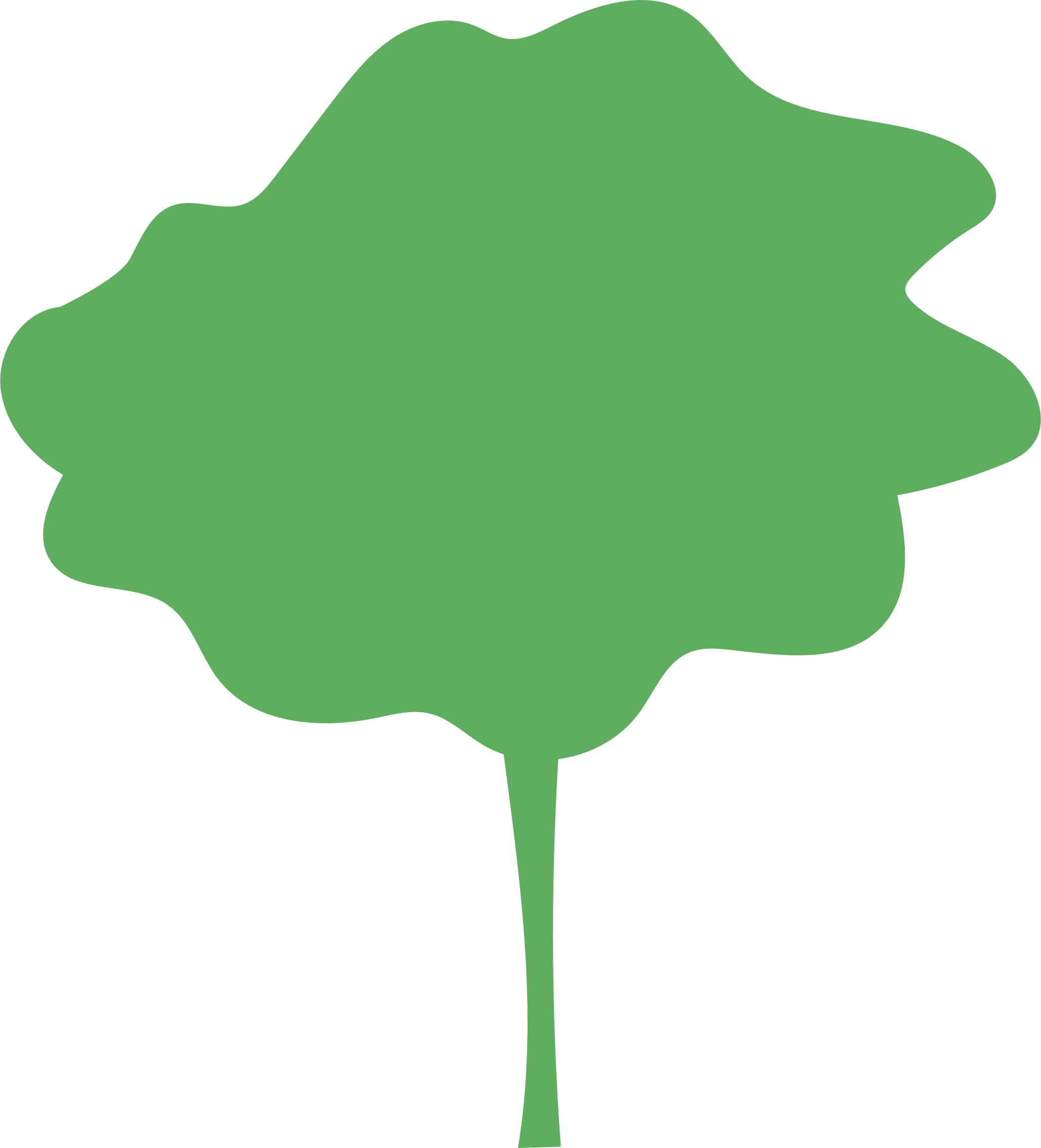 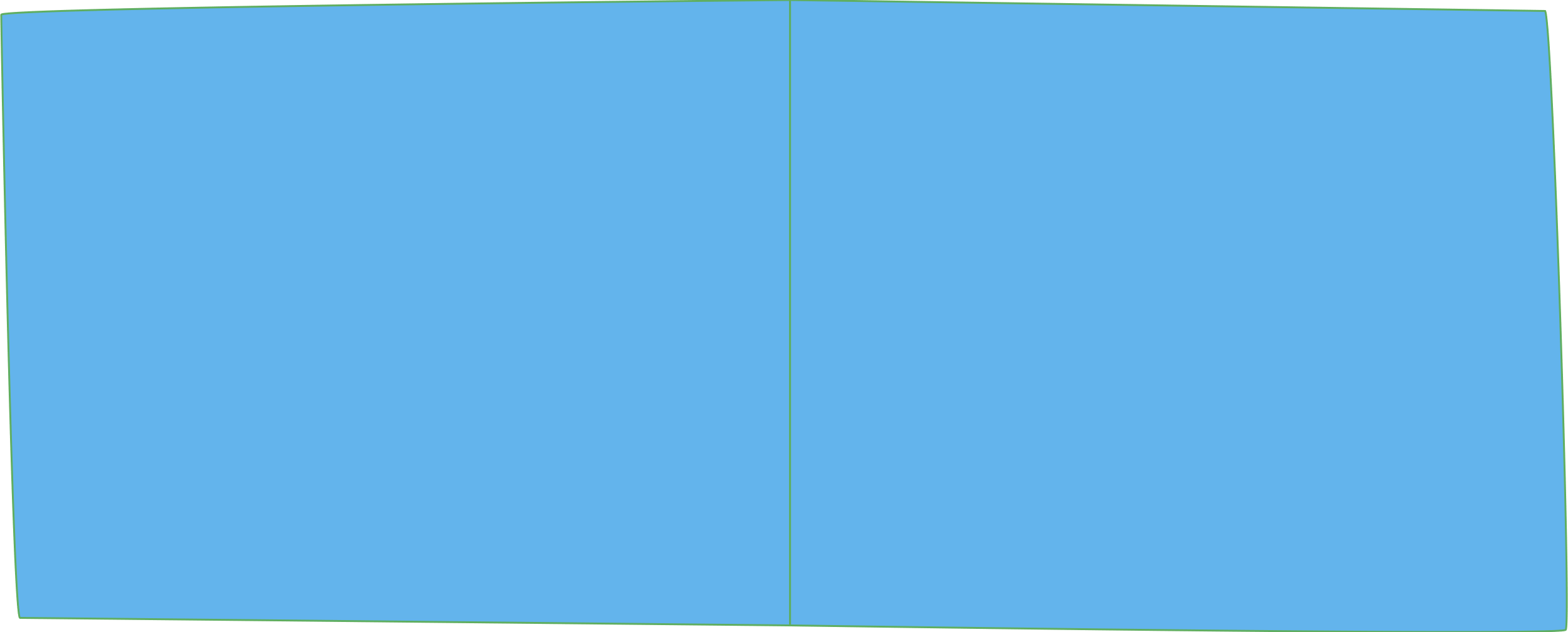 Generellt inriktad elevhälsa
Primärt, förebyggande, omfattar alla
Individuellt inriktad elevhälsa
     Förebyggande, stödjande
Stöd för 
lärande
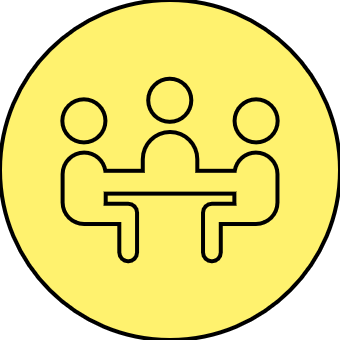 Läroanstaltens elevhälsogrupp
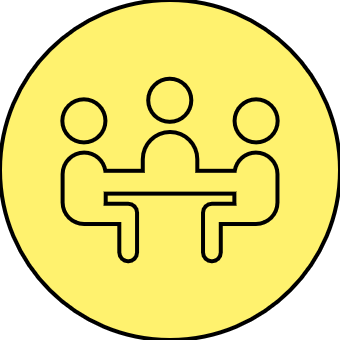 Sektorsövergripande expertgrupp
Elevhälsans tjänster
Förskola (barnrådgivning)
Skol- och studerandehälsovård
Kuratorstjänster
Psykologtjänster
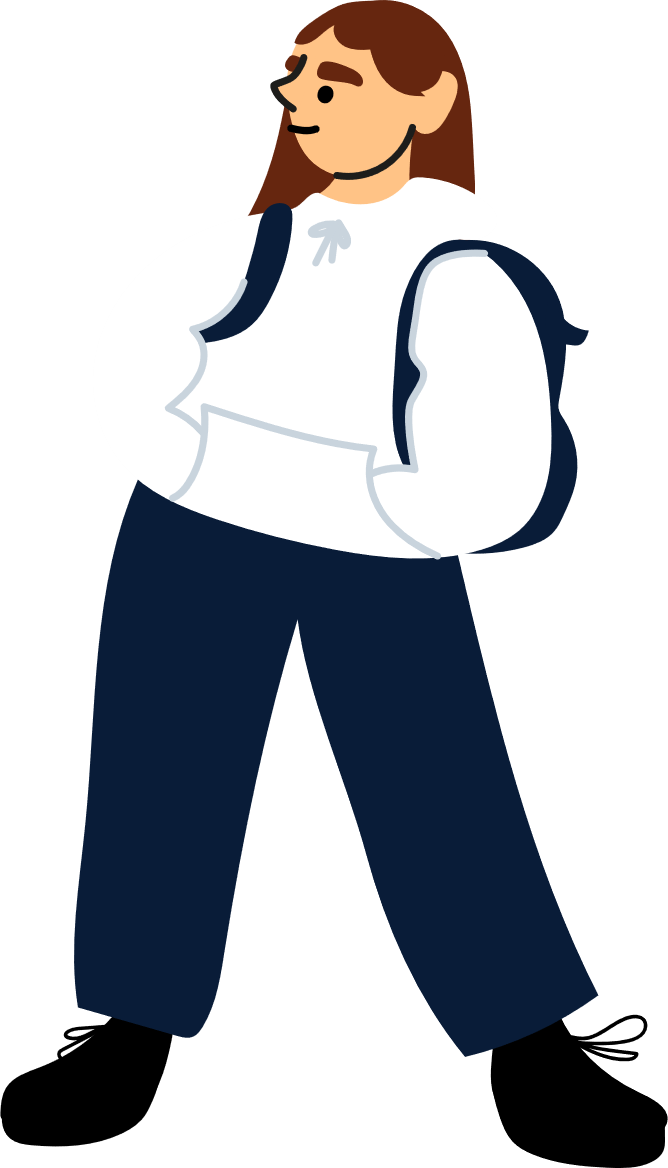 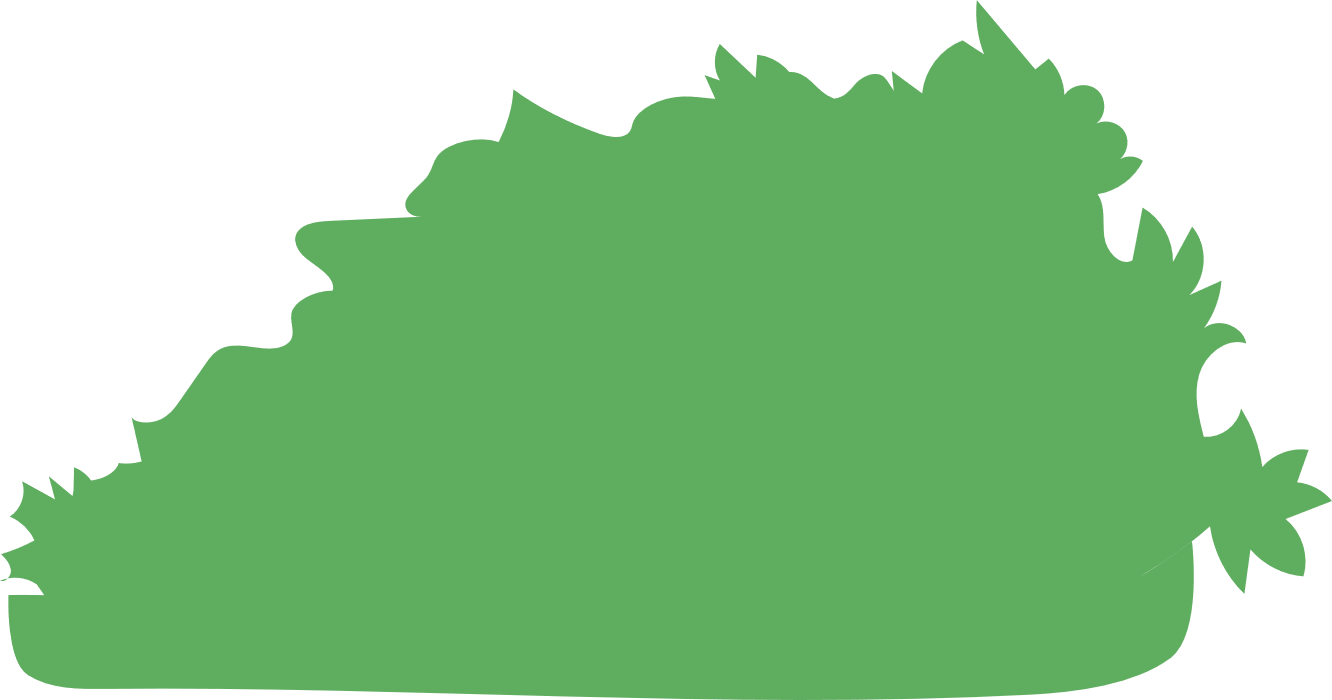 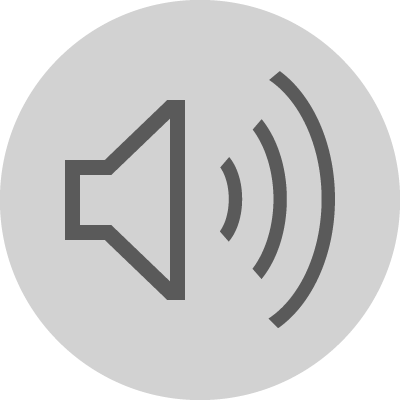 Generellt inriktad elevhälsa
Generellt inriktad elevhälsa
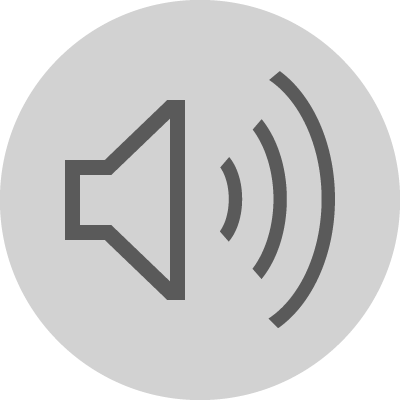 3
I den här diaserien presenteras elevhälsans sektorsövergripande samarbete



Begrepp som används i presentationen

Studerande = förskoleelever, elever i grundskolan och studerande på andra stadiet
 
Läroanstalt = förskola, grundskola, gymnasium och yrkesläroanstalt
 
Elevhälsans personal = hälsovårdare, kurator, psykolog och läkare
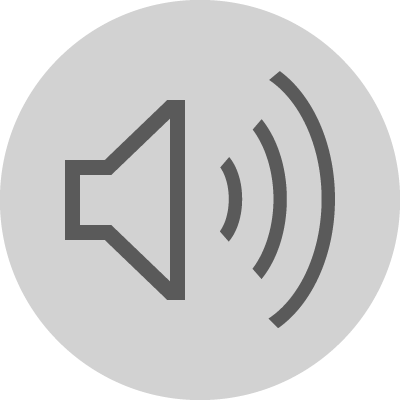 4
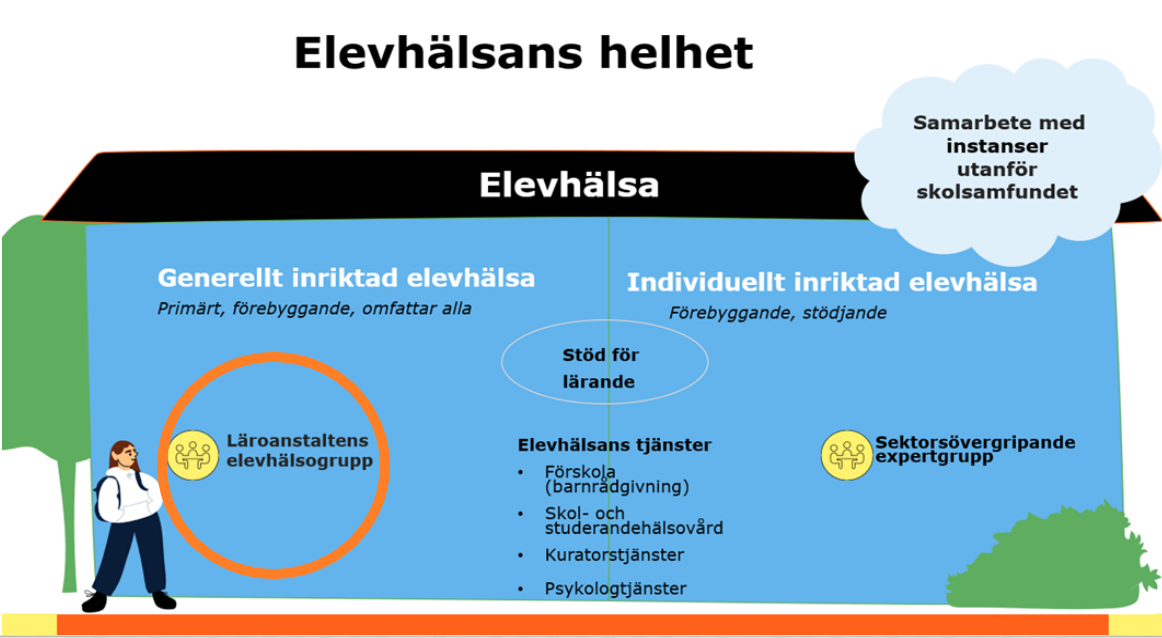 Läroanstaltens elevhälsogrupp
är mångprofessionell. Gruppen leds av rektor. Utöver rektorn består gruppen av representanter från elevhälsan, speciallärare, elev-/studiehandledare, medlemmar från lärarkåren samt representanter för elevkår och vårdnadshavare. Externa samarbetsparter kan också ingå i gruppen.
planerar, utvecklar och utvärderar sin verksamhet årligen. De frågor som behandlas i gruppen dokumenteras i enhetens elevhälsoplan.
arbetar förebyggande för det gemensamma välbefinnandet. Ärenden behandlas på ett allmänt plan, det kan gälla en grupp, klass eller hela skolgemenskapen
I början av läsåret är det bra att inom elevhälsogruppen komma överens om principerna för enhetens interna konsultation.
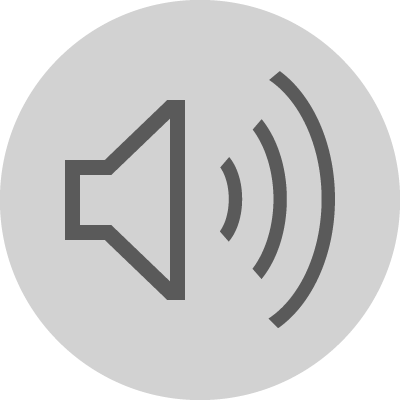 5
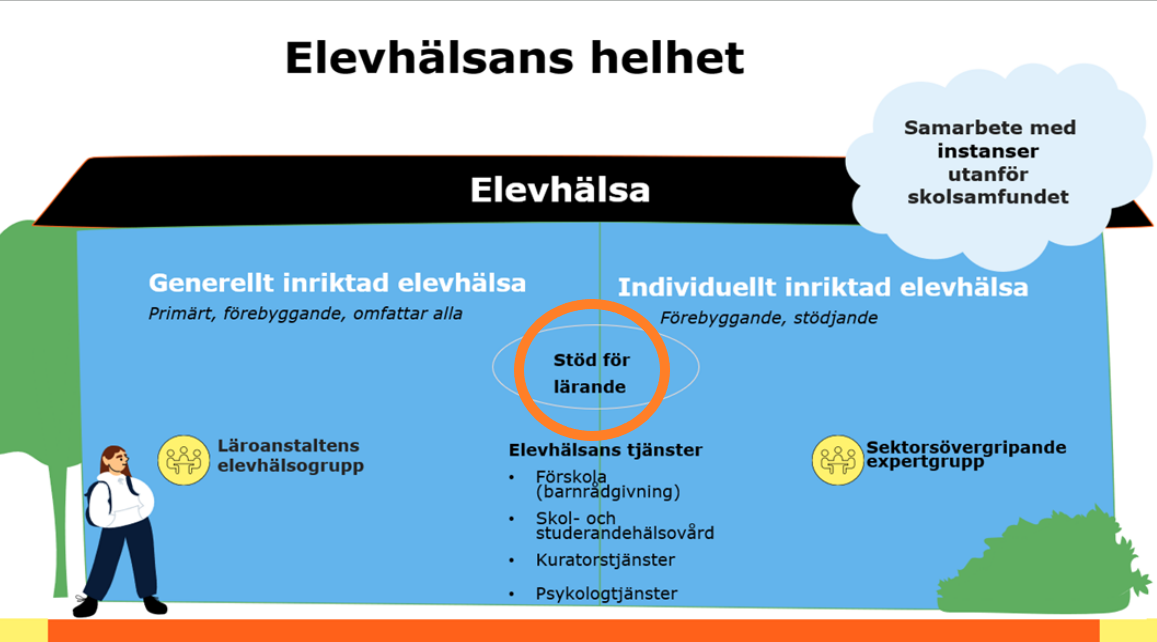 Stöd för lärande
Lärare kan konsultera en speciallärare eller elevhälsans personal i utmaningar som gäller den studerandes inlärning. Om konsultationen inte är tillräcklig, behöver de pedagogiska dokumenten diskuteras mångprofessionellt. Om stödnivån behöver ändras behövs en mångprofessionell behandling.

 
Delaktiga är endast de lärare och andra sakkunniga, vars arbetsuppgifter omfattar planeringen och genomförande av stödet.  


Elevhälsans personal kan lämna ut uppgifter som är nödvändiga med tanke på anordnandet av undervisning utan tillstånd av studerande eller vårdnadshavare. (Lag om grundläggande utbildning).


I de pedagogiska handlingarna dokumenterar läraren mötet, vilka som deltagit samt de överenskomna stödåtgärderna. Elevhälsans personal antecknar de uppgifter som är väsentliga för deras eget arbete i sitt klient- och patientdatasystem.
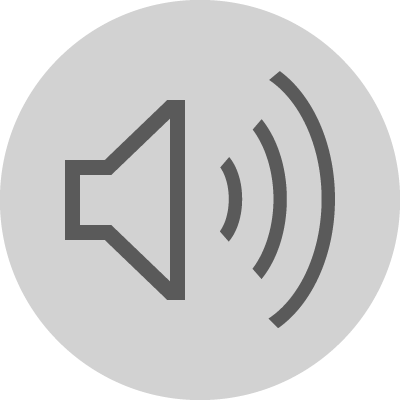 6
Elevhälsans mångprofessionella samarbete som stöd för studerande
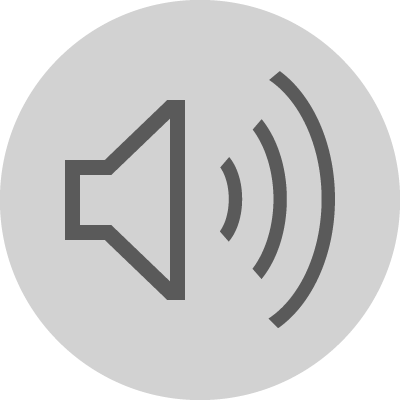 Hälsovårdare
Regelbundna hälsokontroller enligt förordningen
Livsstil som stödjer välbefinnandet och hälsan
Sociala relationer 
Stöd för föräldraskap 
Sexuell hälsa
Psykiskt välbefinnande
Stöd för välbefinnandet och studieförmågan
Läkare
Regelbundna hälsokontroller enligt förordningen
Screening av avvikelser i hälsotillståndet
Uppväxt och utveckling 
Bedömning av faktorer som hänför sig till skolgången och inlärningsförmågan
Medicinsk bedömning och vårdplan
Tätt samarbete
Kurator
Social utredning
Ändringar i livssituationen 
Studier och skolgång
Uppförande
Känsloliv och psykiskt välbefinnande
Motivation, resurser och funktionsförmåga 
Kamratrelationer, nära relationer eller familjesituation  
Utmaningar med interaktioner
Psykolog
Psykologisk bedömning och strukturering av helhetssituationen
Inlärning, studieförmåga och funktionsförmåga
Uppförande, koncentration och exekutiva funktioner
Uppväxt och utveckling 
Känsloliv och psykiskt välbefinnande 
Social relationer och föräldraskap
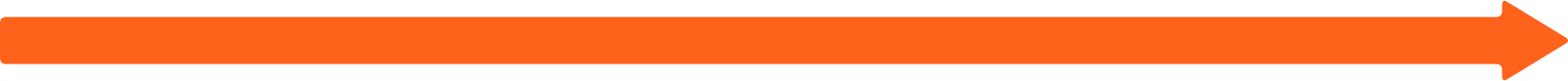 Första besöket    Konsultation och pararbete   Plan för att organisera stöd    Stöd     Uppföljning
7
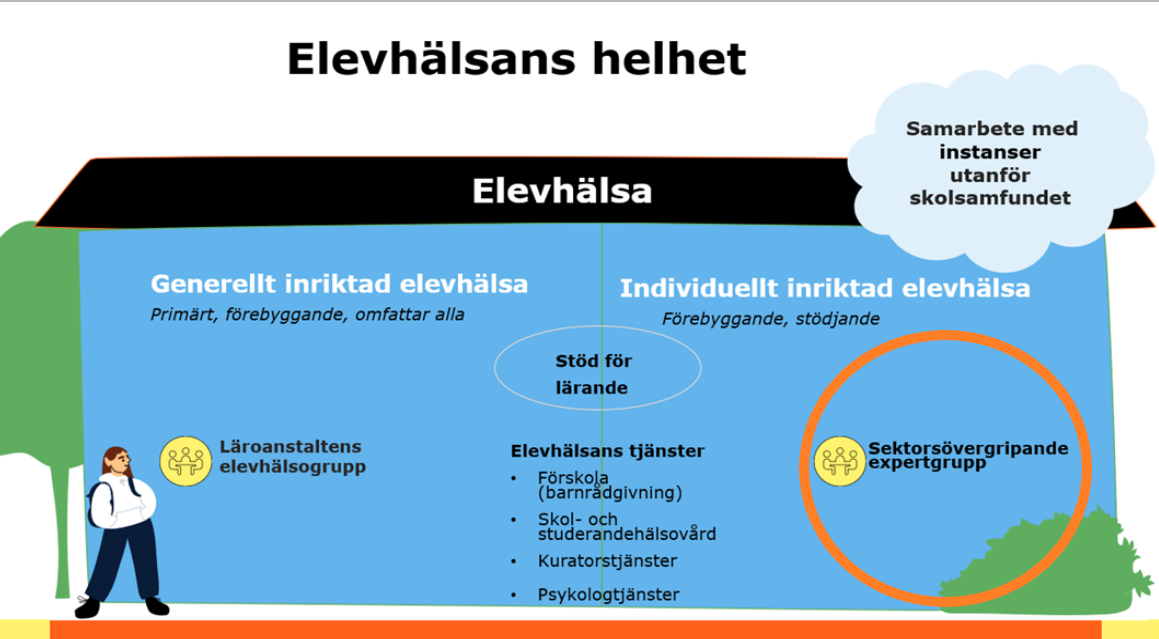 En sektorsövergripande individuell expertgrupp
Sammanställs kring enskild studerande (eller studentgruppens) när ett ärende kräver olika sakkunnigas kompetens. Denna expertgrupp kan även behövas för att reda ut studerandes stödbehov samt för att anordna elevhälsans tjänster. 

För behandling av en studerandes ärende i en expertgrupp behövs ett samtycke av den studerande och/eller vid behov av vårdnadshavare.  
 
Den lärare eller elevhälsopersonal som handhar den studerandes ärende sammanställer gruppen. 
 
Ett skriftligt samtycke av studerande och eller vårdnadshavare krävs. I det skede gruppen sammankallas kan samtycket vara muntligt men ett skriftligt samtycke tas under det första mötet.   
 
Ärenden som tas upp under gruppens arbete antecknas i elevhälsojournalen på det sätt som förutsätts i lagen. Samtyckesblanketten arkiveras tillsammans med elevhälsojournalen. Uppgifterna är sekretessbelagda.  

Härtill antecknar elevhälsans personal de uppgifter som är väsentliga för eget arbete i klient och patientdatasystemet.
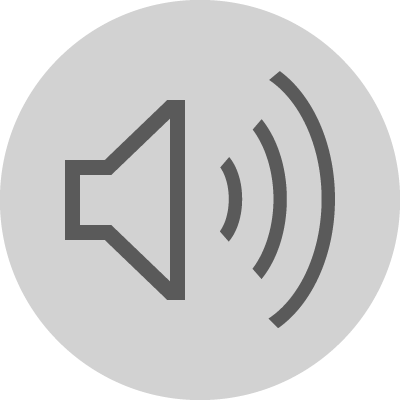 8
Samarbetet mellan skol- och studerandehälsovården, kuratorn och psykologen
Stödet fortsätter
Med chefen utvärderas behovet av stöd och åtgärder
Överföring av behövlig information mellan elevhälsans personal
I läroanstaltens elevhälsogrupp
Det går alltid att konsultera anonymt

Behovet av konsultation bedöms tillsammans med den studerande och tillstånd för konsultation bes alltid

Det behöver finnas aktuell information om studerande som får intensifierat eller särskilt stöd så att hälsoundersökningarna kan riktas till dem som behöver mest stöd
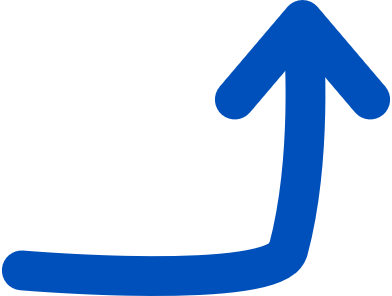 Aktuella fenomen som kommit upp under besök hos hälsovårdare, kurator eller psykolog kan behandlas på ett allmänt plan i läroanstaltens elevhälsogrupp

I början av läsåret gås tidtabeller igenom för de omfattande hälsoundersökningarna och samordnas med det övriga generellt inriktade elevhälsoarbetet 

Överför hälsovårdaren väsentlig information som uppkommit under elevhälsogruppens möten till en läkare. Skolläkaren deltar i gruppens möten under läsårets gång
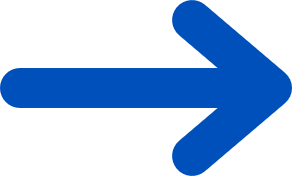 Konsultation förbjuds
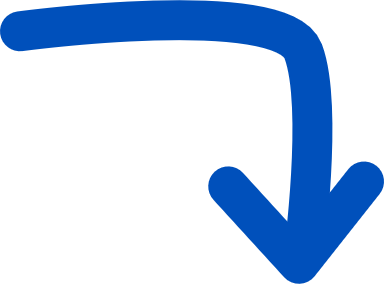 Konsultation tillåts
Gemensam mottagning
Sektorsövergripande individuell expertgrupp

Möte mellan studerande, vårdnadshavare och representanter för elevhälsans tjänster

Ett nytt besök till någon inom elevhälsan
Överföring av uppgifter vid behov och bedömning av behovet av en gemensam mottagning
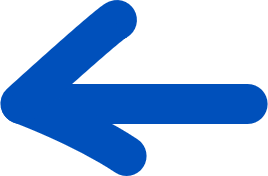 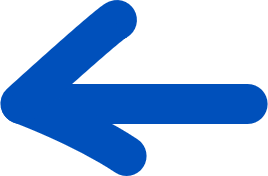 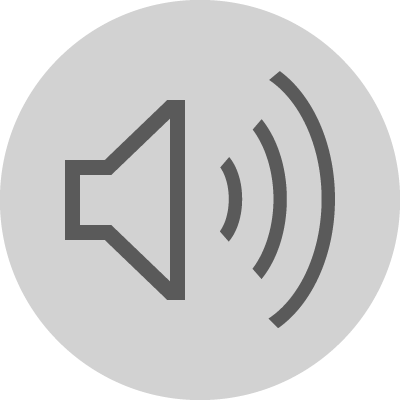 9
Elevhälsans remissprocess till specialsjukvården
Skolläkaren konsulteras vid behov
Tidsbokning till läkaren
Konsultation av samarbetspart
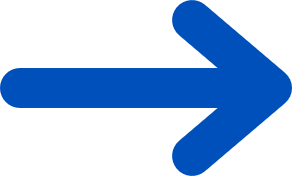 En inledande kartläggning av studerandes situation
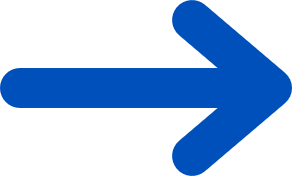 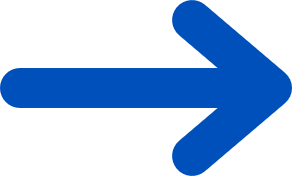 Till mottagningen skickas de kartläggningar, utredningar och nödvändiga sammanfattningar eller utlåtanden som hälsovårdaren, kuratorn och psykologen gjort samt lärarens och speciallärarens sammandrag
Remissen godkänns
Intern konsultation inom elevhälsans tjänster 
Vid behov gemensamt möte med elevhälsopersonalen
Vid behov gemensam mottagning
Mottagaren av remissen kallar den remitterande organisationens representanter till samarbete 
Överföring av uppgifter från vårdskedet och komplettering av nödvändiga uppgifter
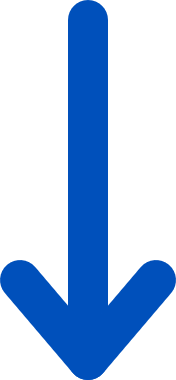 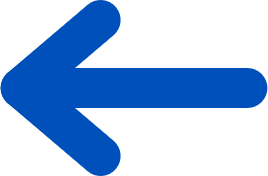 Remissen förkastas
Läkarens   mottagning
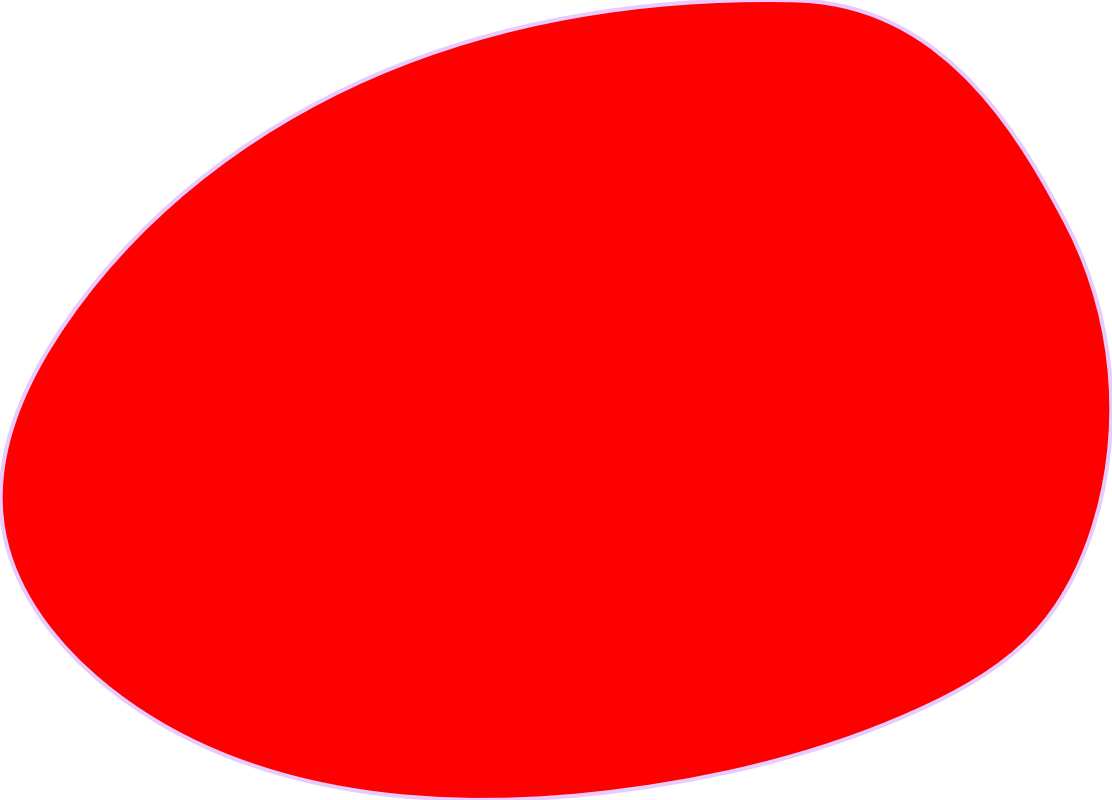 Överförs informationen via läkaren eller hälsovårdaren till de som är berörda t.ex. kuratorn och/eller psykologen

Utarbetas av en fortsatt plan om hur stödet på basnivå kan ordnas och vid behov hålls en gemensam mottagning 
Ny remiss
Kom ihåg att vara flexibel i akuta
situationer!
Gemensam mottagning om det behövs
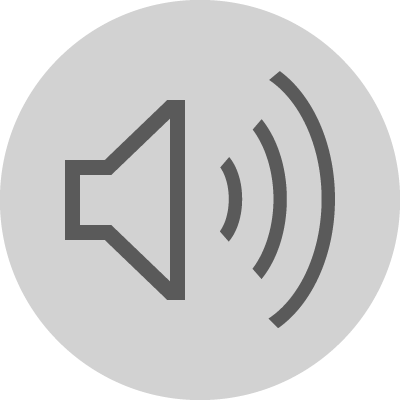 10
Sektorsövergripande samarbete med aktörer utanför skolan
Verksamhet och överföring av uppgifter
Behov av samarbete till exempel med specialsjukvården eller barnskyddet
För överföring av uppgifter behövs den studerandes och vid behov vårdnadshavarens samtycke
Den som bär ansvaret ser till att uppgifterna överförs. Överföringen av uppgifter kan inte endast vara beroende av system eller familjens minne

De uppgifter som samlas in under expertgruppens arbete antecknas i elevhälsojournalen

Viktigt är också att komma överens om hur uppgifter och eventuella förändringar kring läget överförs inom gruppen och vem som är den centrala länken
Behov av stöd
En individuell, sektorsövergripande expertgrupp kan bildas, för att tillsammans komma överens om stödåtgärder och uppföljning
Den instans, i vars arbete behovet av stöd uppkommer, sammankallar gruppen   

Den som sammankallar gruppen diskuterar situationen först med studerande och vid behov med hens vårdnadshavare, och kommer överens om vem som ska kallas. Till mötet samlas de som den studerande och hens vårdnadshavare bedömer nödvändiga för att stöda skolgången

En ansvarsperson utsetts eller utses nu
Behovet av stöd och de nuvarande stödåtgärderna kartläggs samt utmaningar med lärande, utveckling eller beteende som tar sig uttryck i vardagen. 


Vårdnadshavarnas och pedagogernas åsikter viktiga

Behov av stödåtgärder och uppföljning avtalas tillsammans
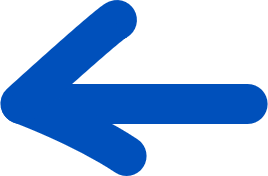 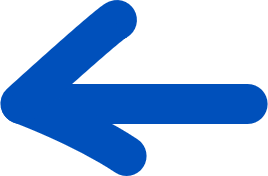 Uppföljning
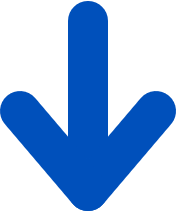 Verksamhet enligt den överenskomna arbetsfördelningen
Uppdatering av vårdplanen och stödåtgärderna i samarbete med studeranden och vårdnadshavaren
Uppföljningsbesök vid behov
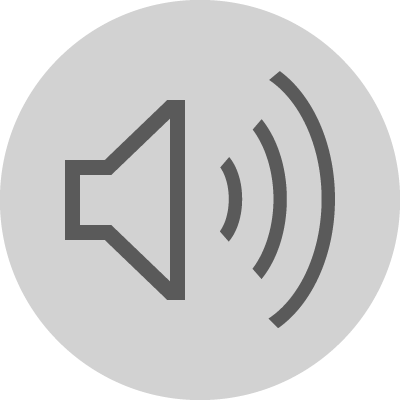 11
Livet framför dig – elevhälsans sektorsövergripande samarbete
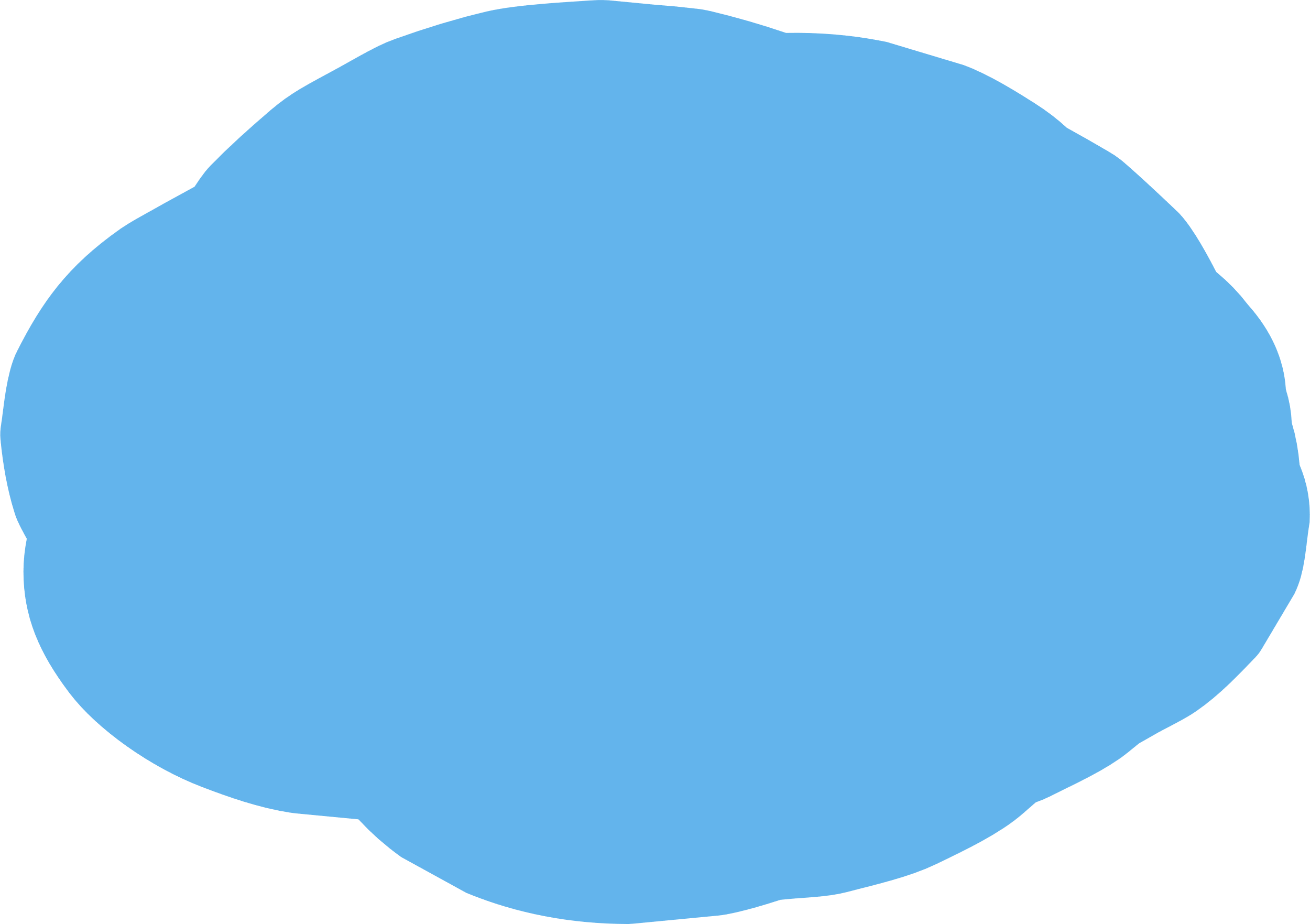 Vårdnadshavare
Uppsökande ungdomsarbete
Skolans professionella
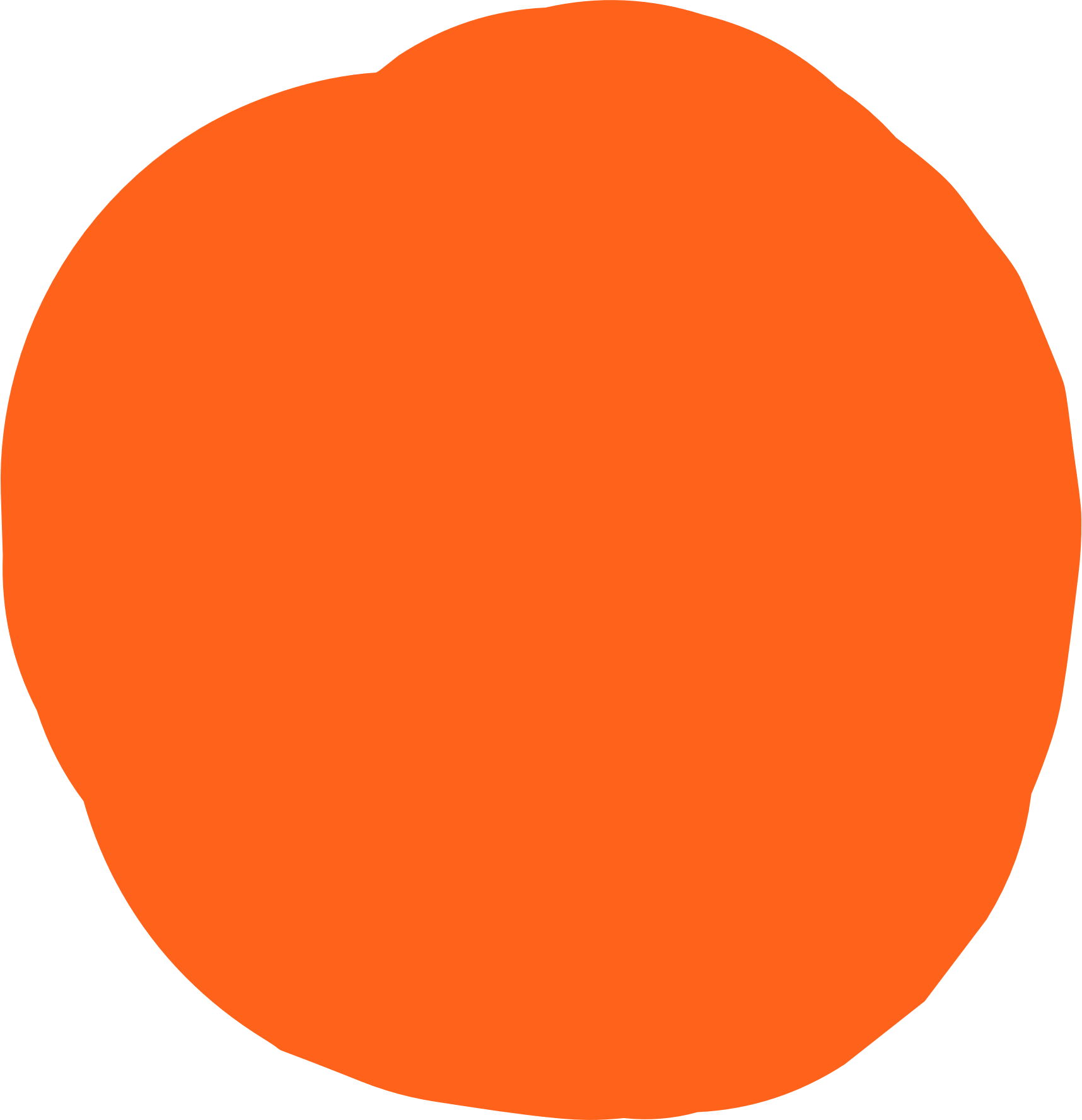 Ungdomstjänster

Arbets- och näringsbyråer
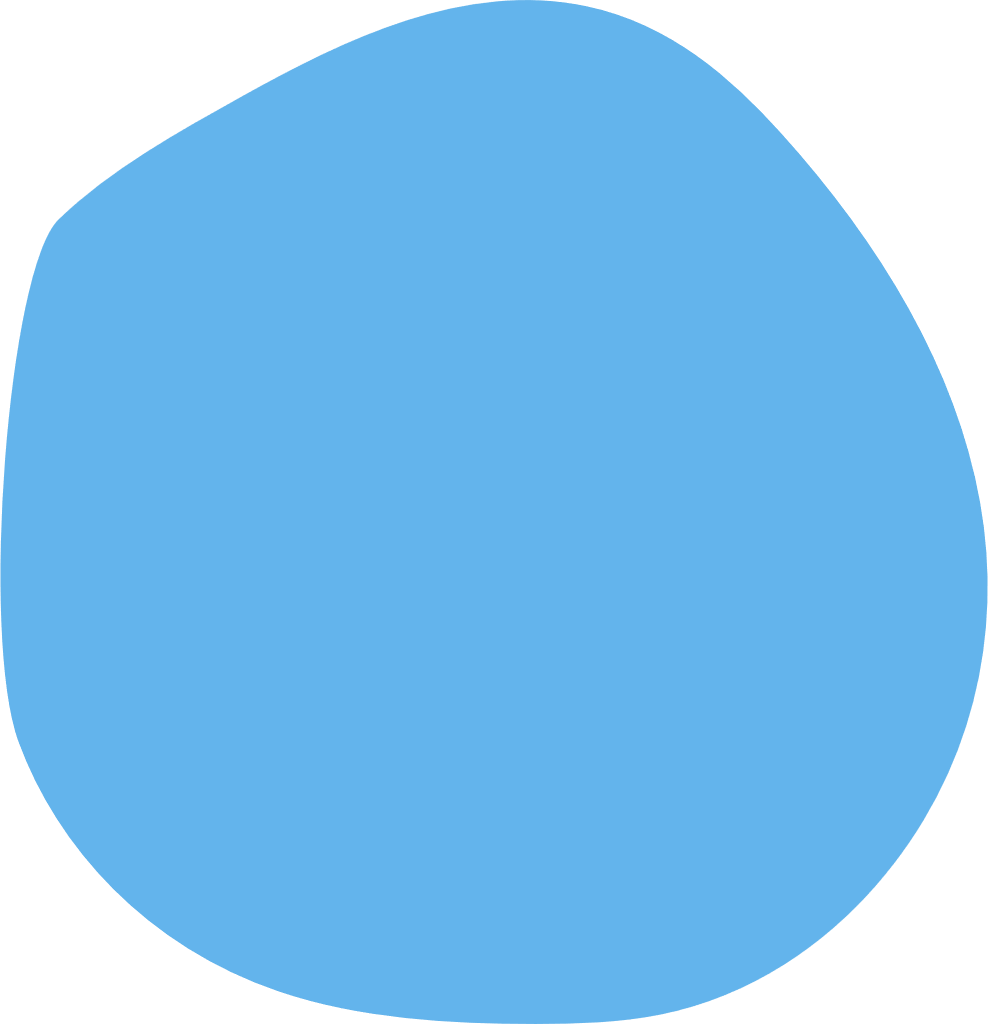 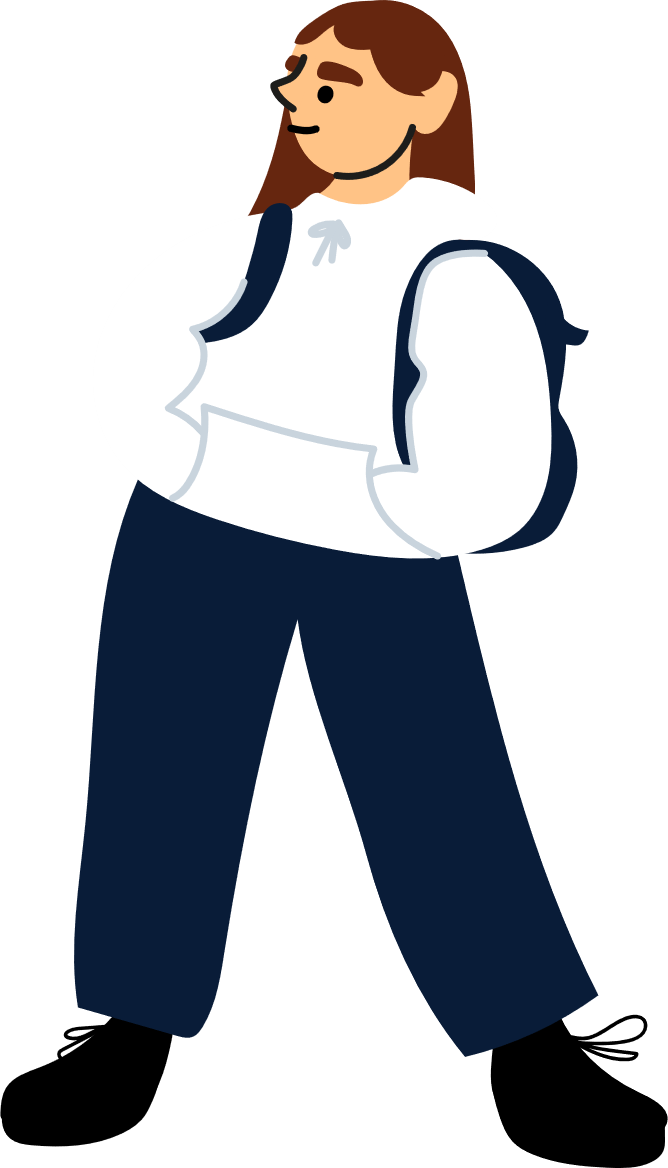 Mental- och missbrukarvårdstjänster för barn och unga på grundnivå
Studerande
Familjesocialt arbete och vuxensocialarbete
Barnskydd
Specialiserad sjukvård
Elevhälsans tjänster
Föreningar
Familjerådgivning
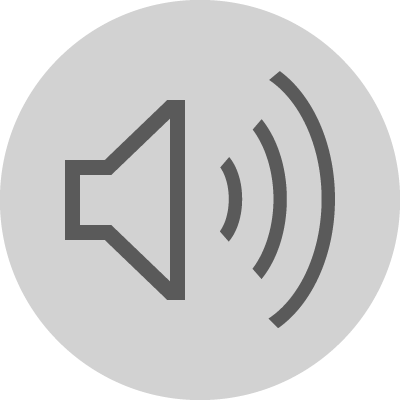 Fpa
12